KLEINFRUIT
1. Ribes rubrum 'Jonkheer van Tets‘, aalbes
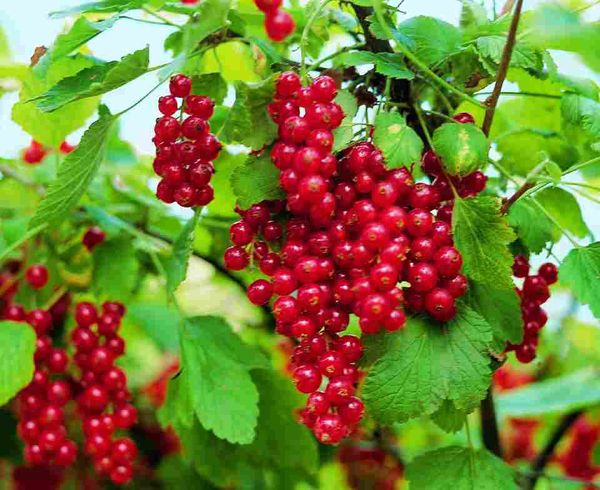 Kenmerken
Kenmerken: oud ras, vroeg rijp, makkelijke groeier. Bladverliezend.

Bloei: voorjaar

Smaak: friszuur

Snoei: oude takken diep wegknippen voor verjonging anders wordt het een wilde grote struik. (vroeg in voorjaar)

Hoogte: 160 cm
2. Ribes rubrum “Witte Parel”, aalbes
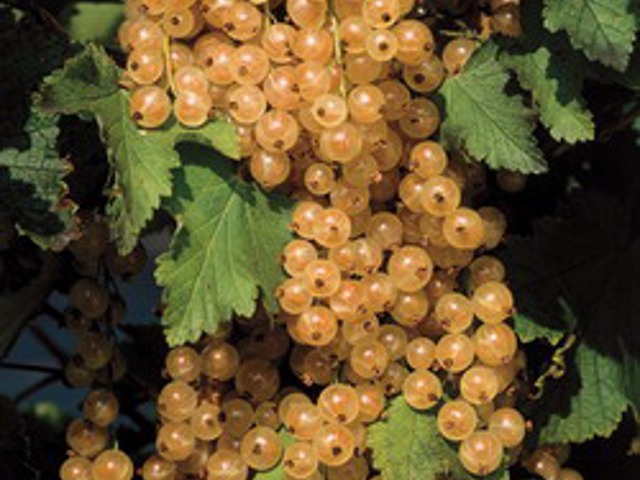 Kenmerken
Bloei: voorjaar, bessen zijn rijp in juli
(vaak wat losse struik)

Smaak: vol zoet

Snoei:
Lange snoei: In de winter halen we de zijtakken weg die te zwaar zijn.Korte snoei: Groeien de takken te snel dan kunnen ze wat geremd worden door de top weg te halen; dat bevordert de vorming van zij(vrucht)hout.

Hoogte: 1 tot 1,5 m
3. Ribes uva-crispa 'Invicta‘, kruisbes
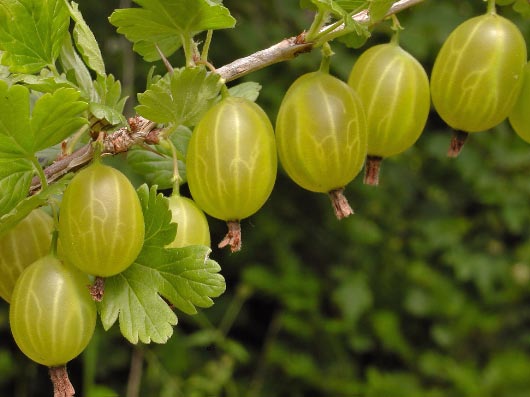 Kenmerken
Zelfbestuivend en zeer winterhard, schilferend hout
Bloei: voorjaar, pluk in juli op eenjarig hout

Smaak: iets zurige smaak

Snoei: oktober (ieder jaar verjongen)

Hoogte: 200 cm
4. Rubus 'Black Satin‘, (doornloze) braam
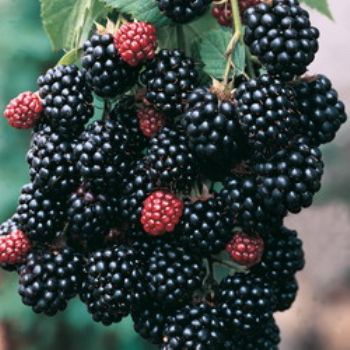 Kenmerken
Bloei: mei met witte bloemen, snel groeiend. Veel vrucht (op tweejarig hout)

Smaak: frisse sappige bramen

Snoei: Na de oogst de tweejarige takken terugsnoeien tot aan de grond, eenjarige takken laten zitten.
5.Vitis 'Boskoop Glory‘, druif
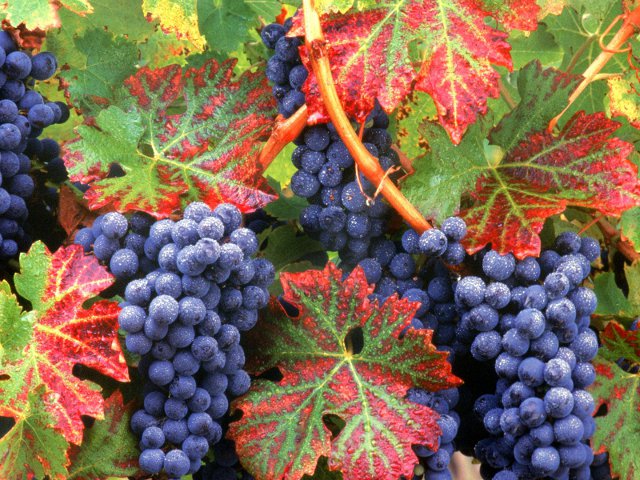 Kenmerken
Beste soort in Ned, die eetbare vruchten geeft.

Bloei: mei/juni geel

Smaak: zeer zoet

Snoei: in de winter fors terug snoeien (gesteltakken laten zitten), in de zomer bijwerken.

Hoogte: tot 5 meter
6. Vitis 'Bianca‘, witte druif
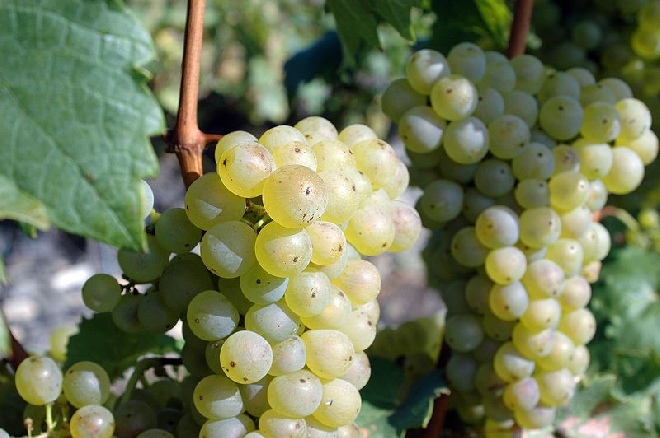 Kenmerken
Resistent tegen meeldauw
Bloei: juni 

Smaak: witte zoete druif

Snoei: jan/febr (alleen de gesteltakken laten zitten)

Hoogte: 1 tot 4 meter
GROENTE
1. Brassica, kool
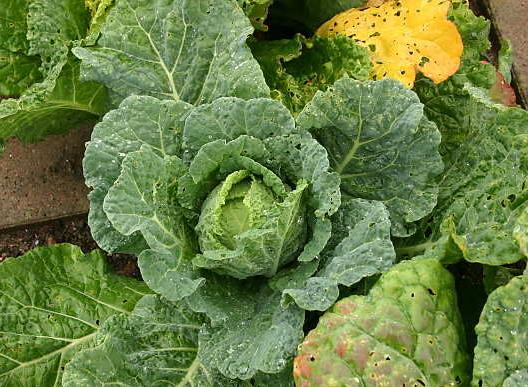 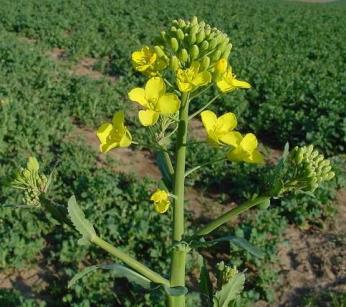 2. Capsicum annuum, paprika
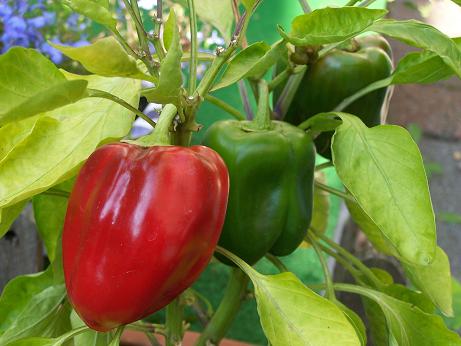 Annuum  eenjarig
3. Cucumis sativus, komkommer
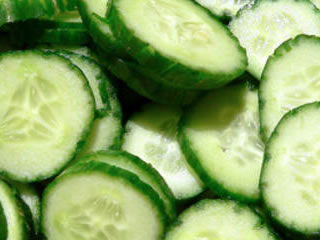 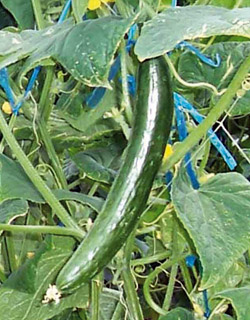 Sativus  Gekweekt
4. Fragaria cultivars, aardbei
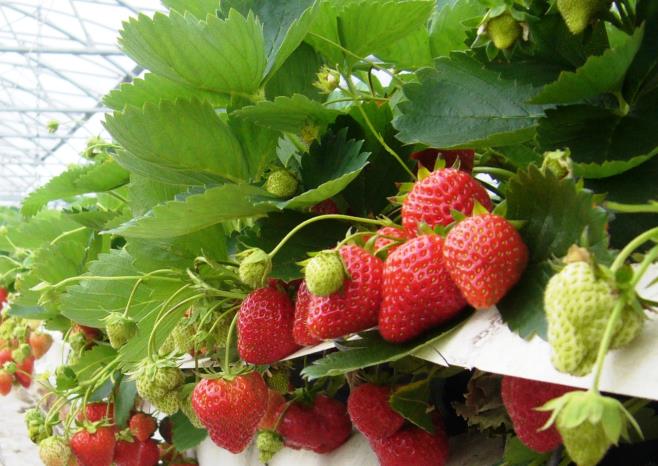 5. Lactuca sativa, sla
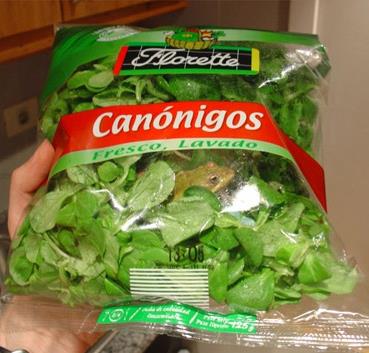 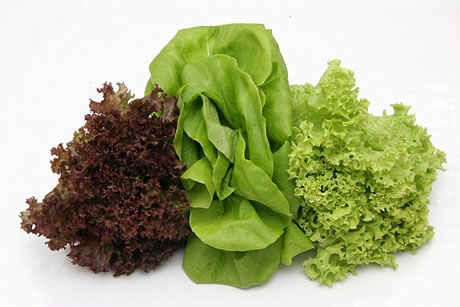 6. Solanum lycopersicum. Tomaten
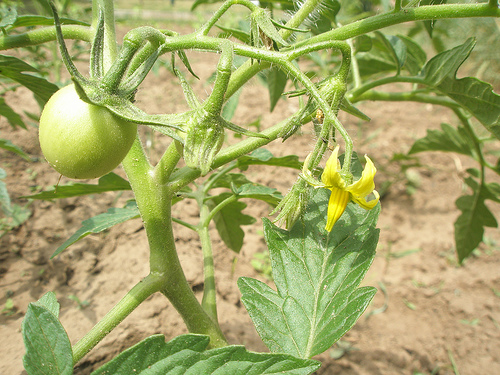 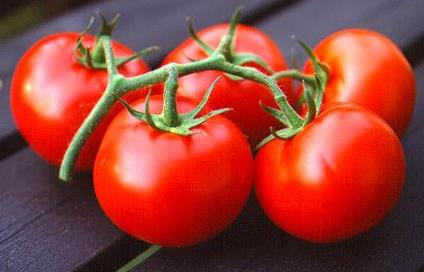 7. Solanum tuberosum. Aardappelen
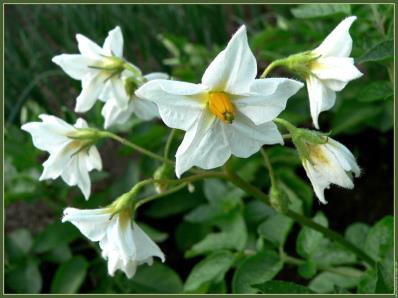 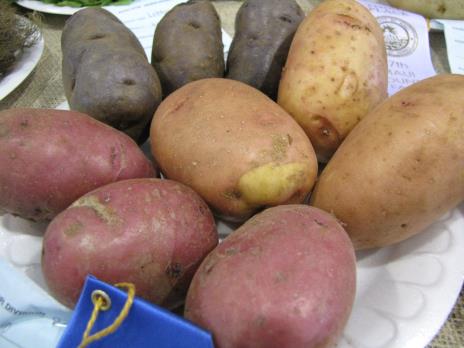 Tuberosum  knoldragend
KRUIDEN
1. Allium schoenoprasum. Bieslook
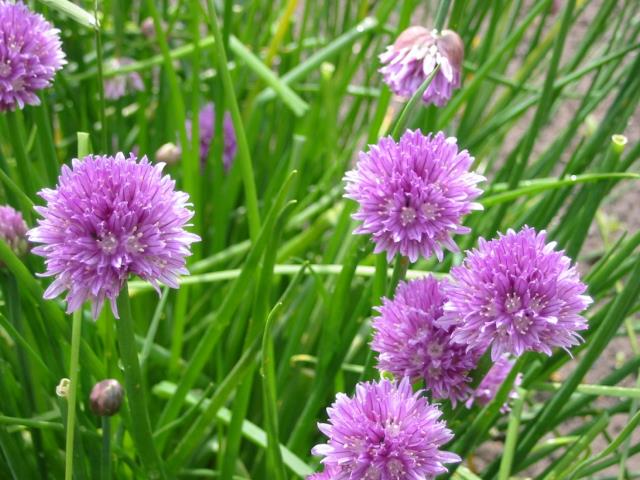 Schoenoprasum  bieslook
2. Anethum graveolens. Dille
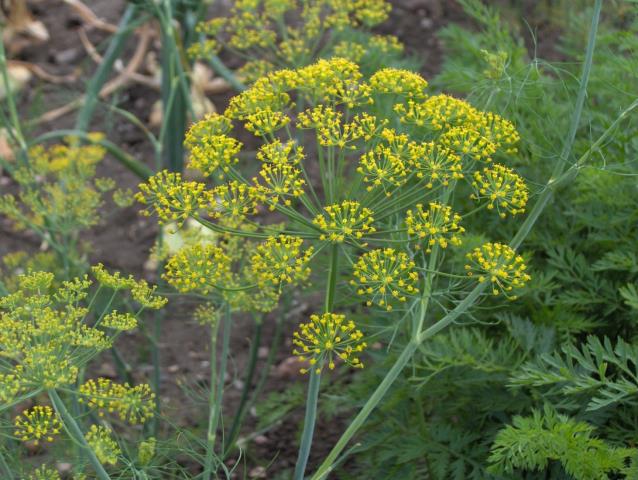 Graveolens  sterk riekend
3. Apium graveolens var. secalium. Snijselderij
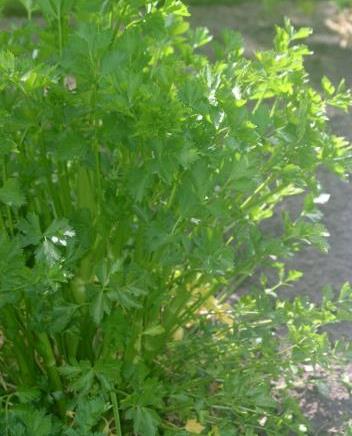 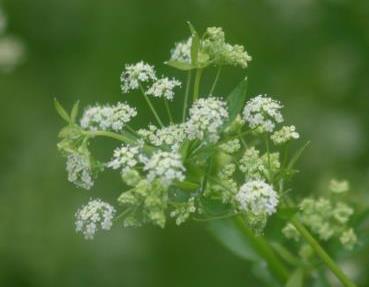 4. Apium graveolens var. dulce. Bleekselderij
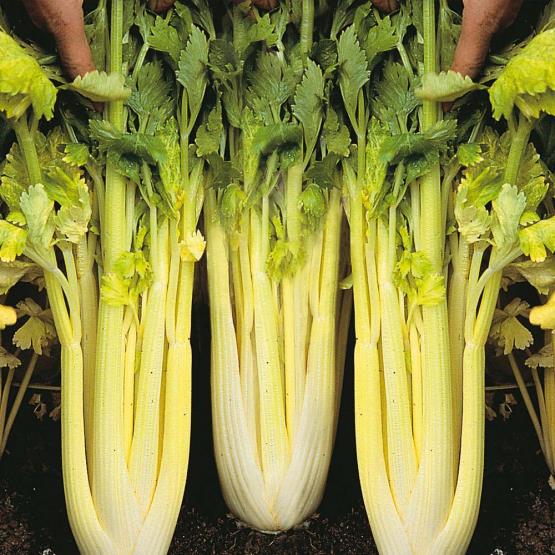 5. Apium graveolens var. rapaceum. Knolselderij
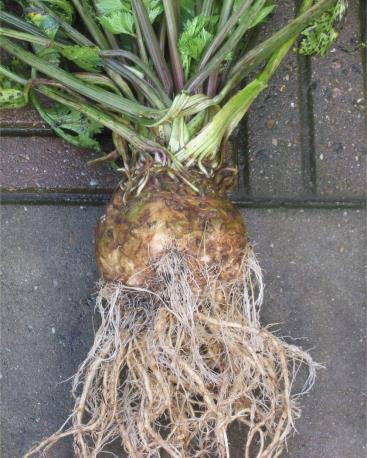 6. Petroselium crispum- krulpeterselie
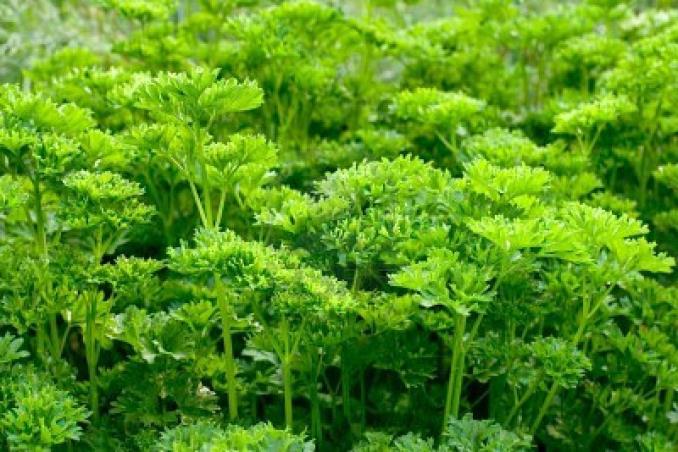 Crispum  gekroesd
7. Petroselium crispum var. neapolitanum. Gladde peterselie
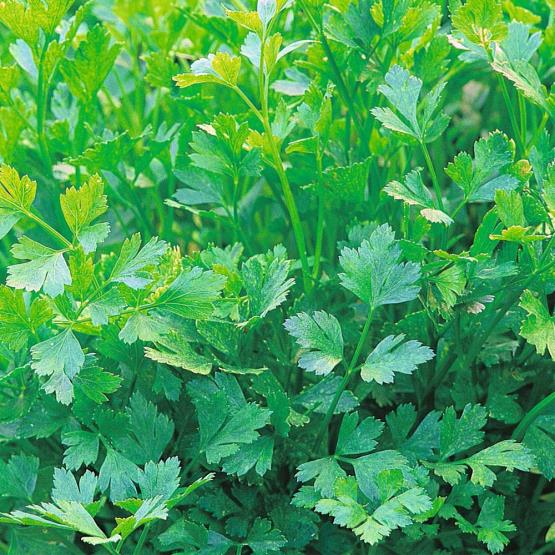 8. Thumus vulgaris ‘Compactus’ Tijm
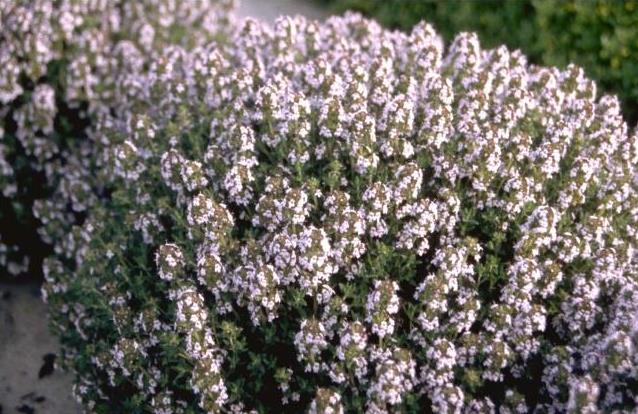